Творческие работы
Из дерева и бросового материала.
Учащихся : 6-7-8 классов 
Руководитель: Дрокина.В.В. Учитель ИЗО, технологии.
МОУ СОШ № 52 г Шилка. Забайкальский край
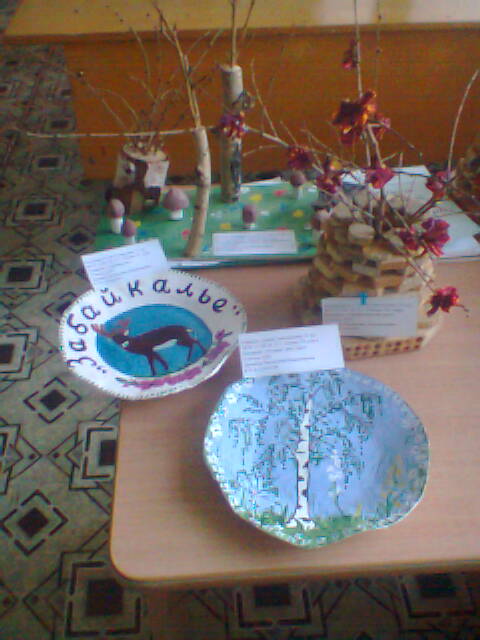 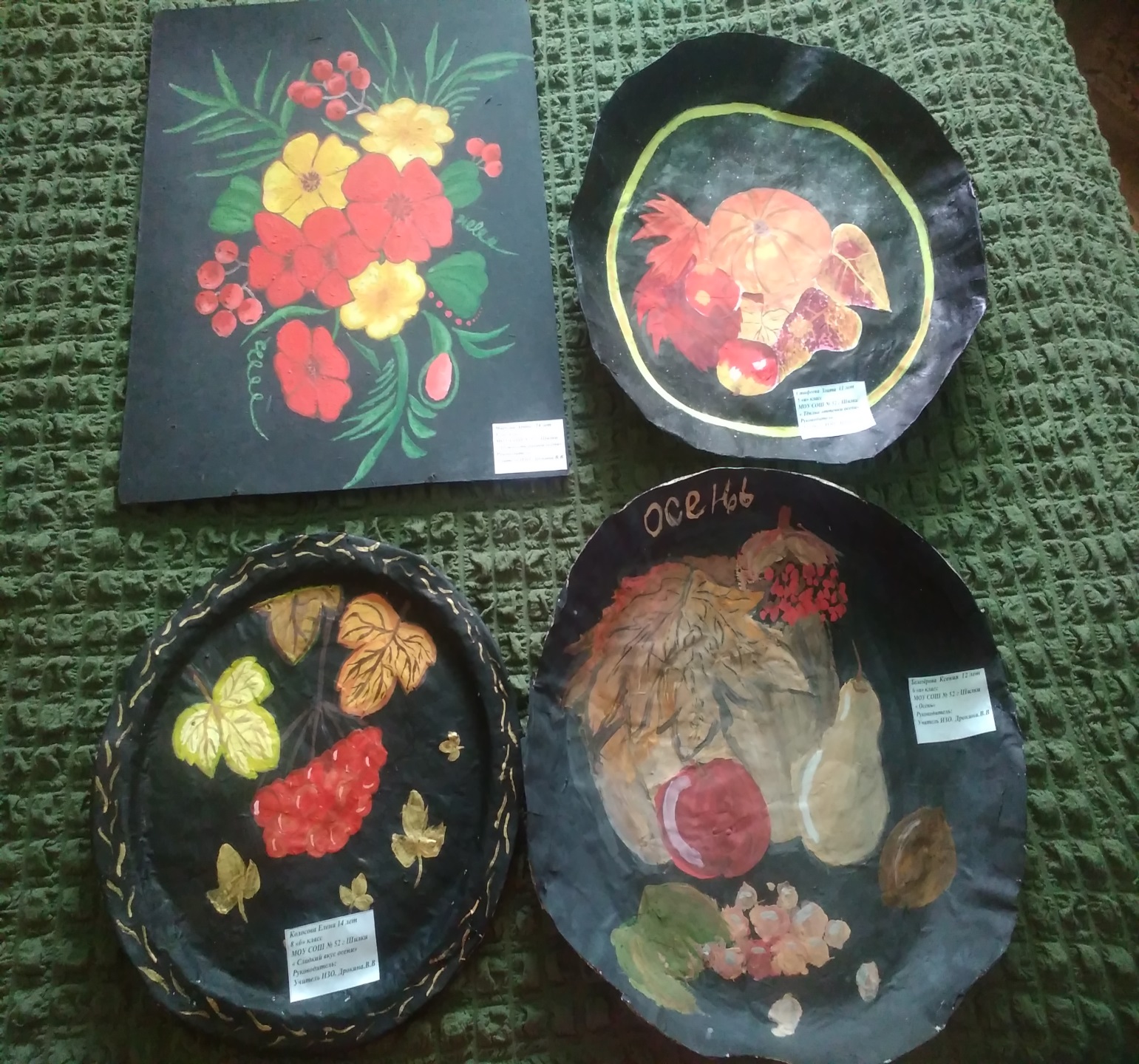 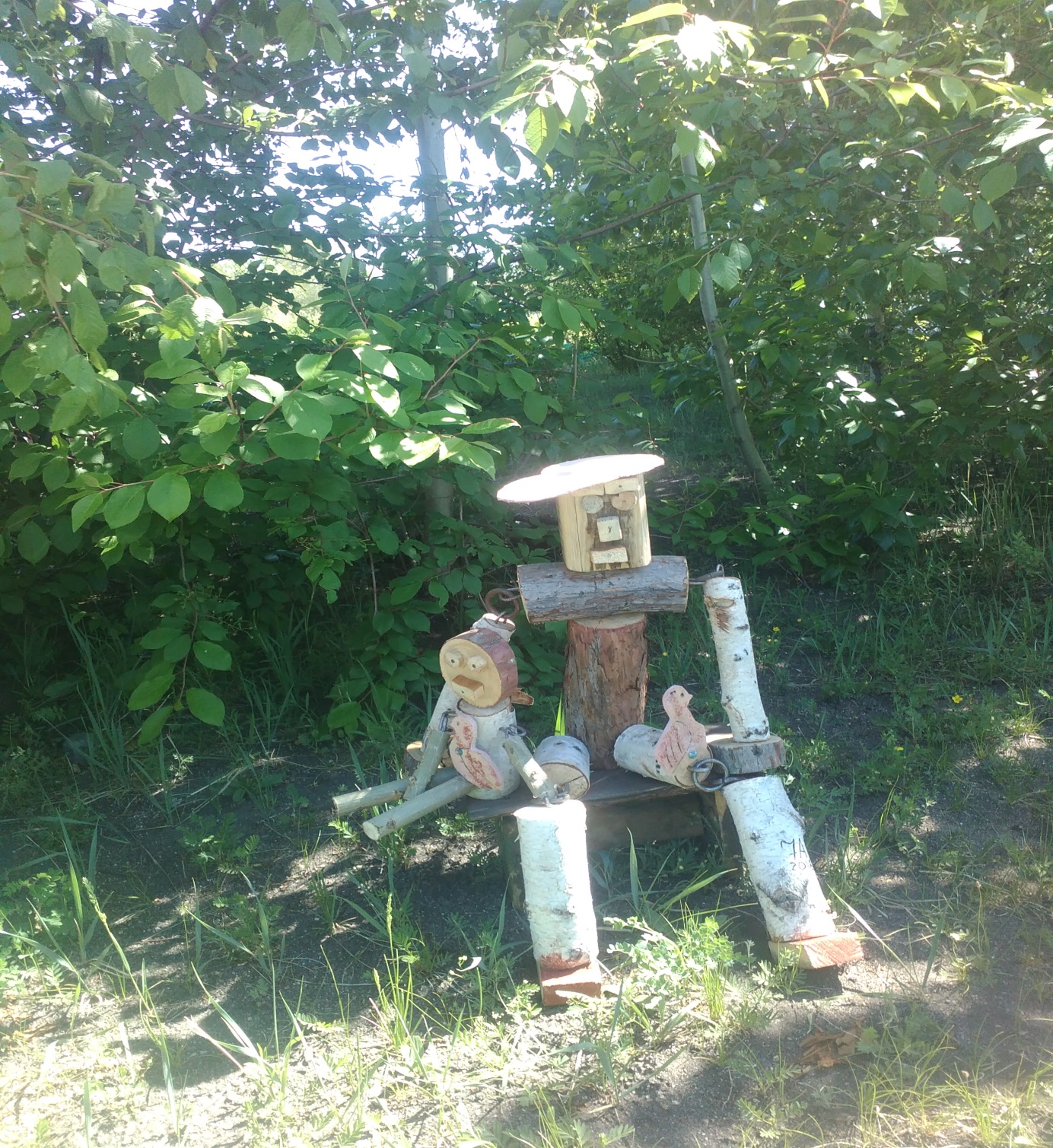 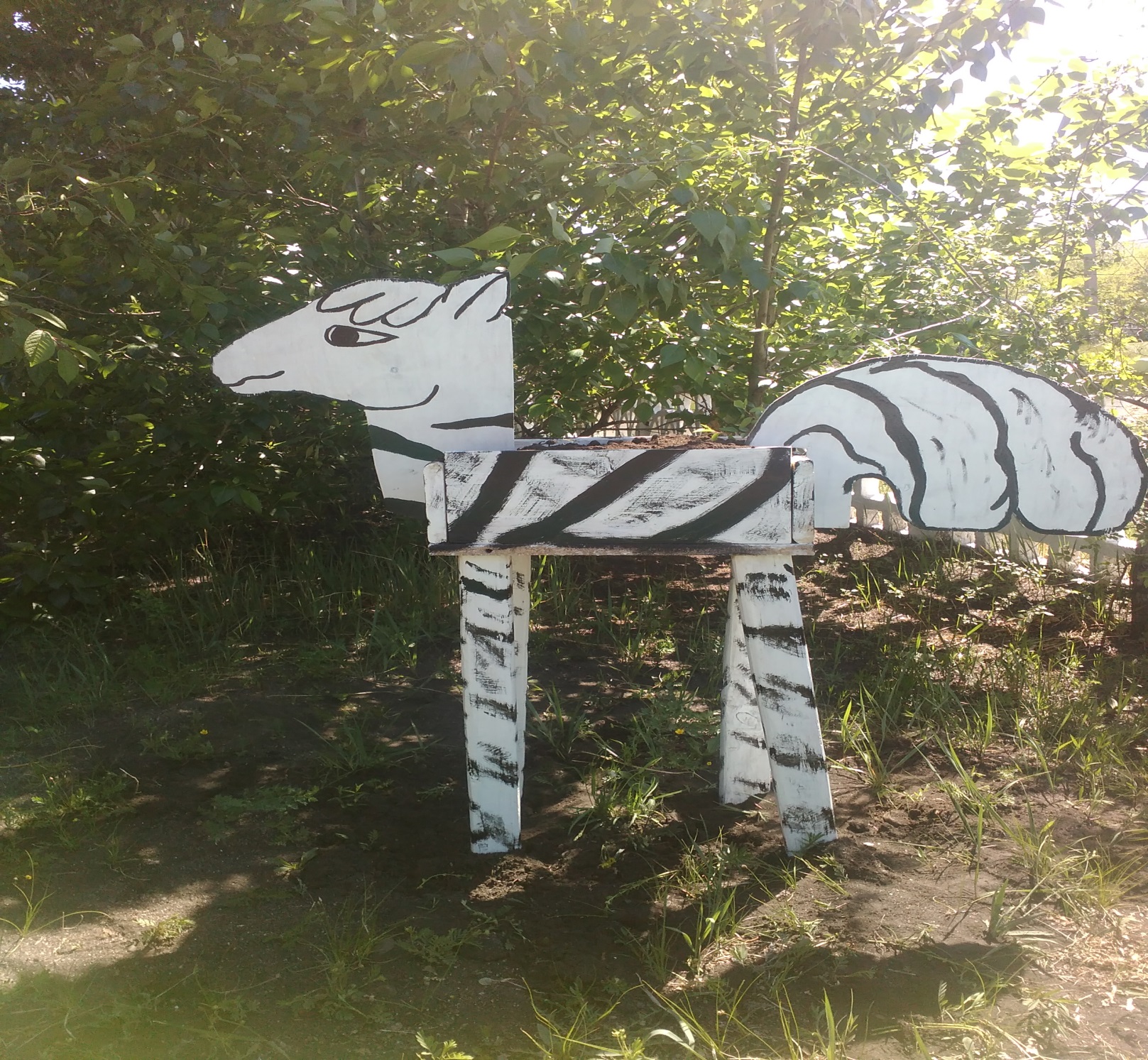 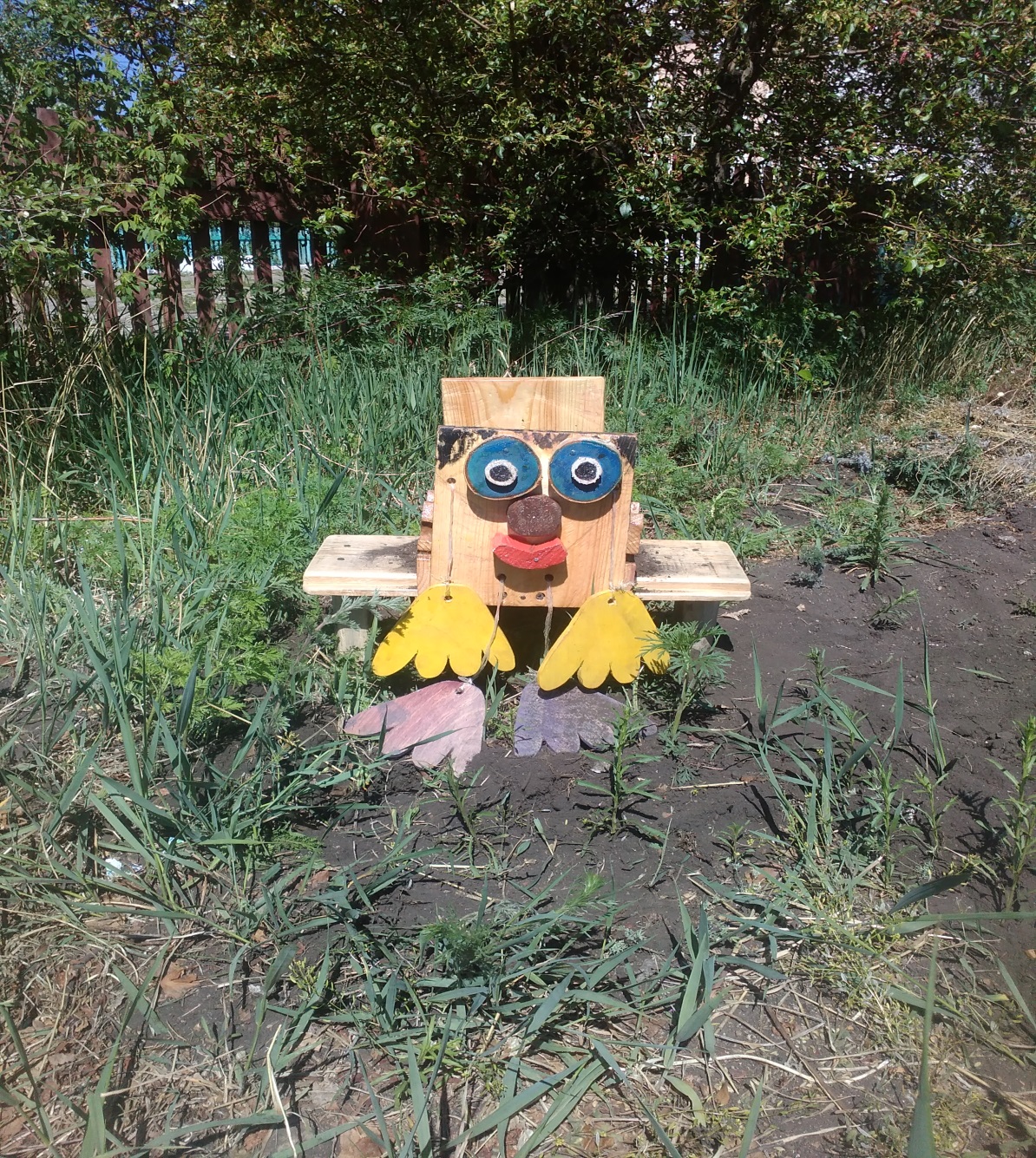 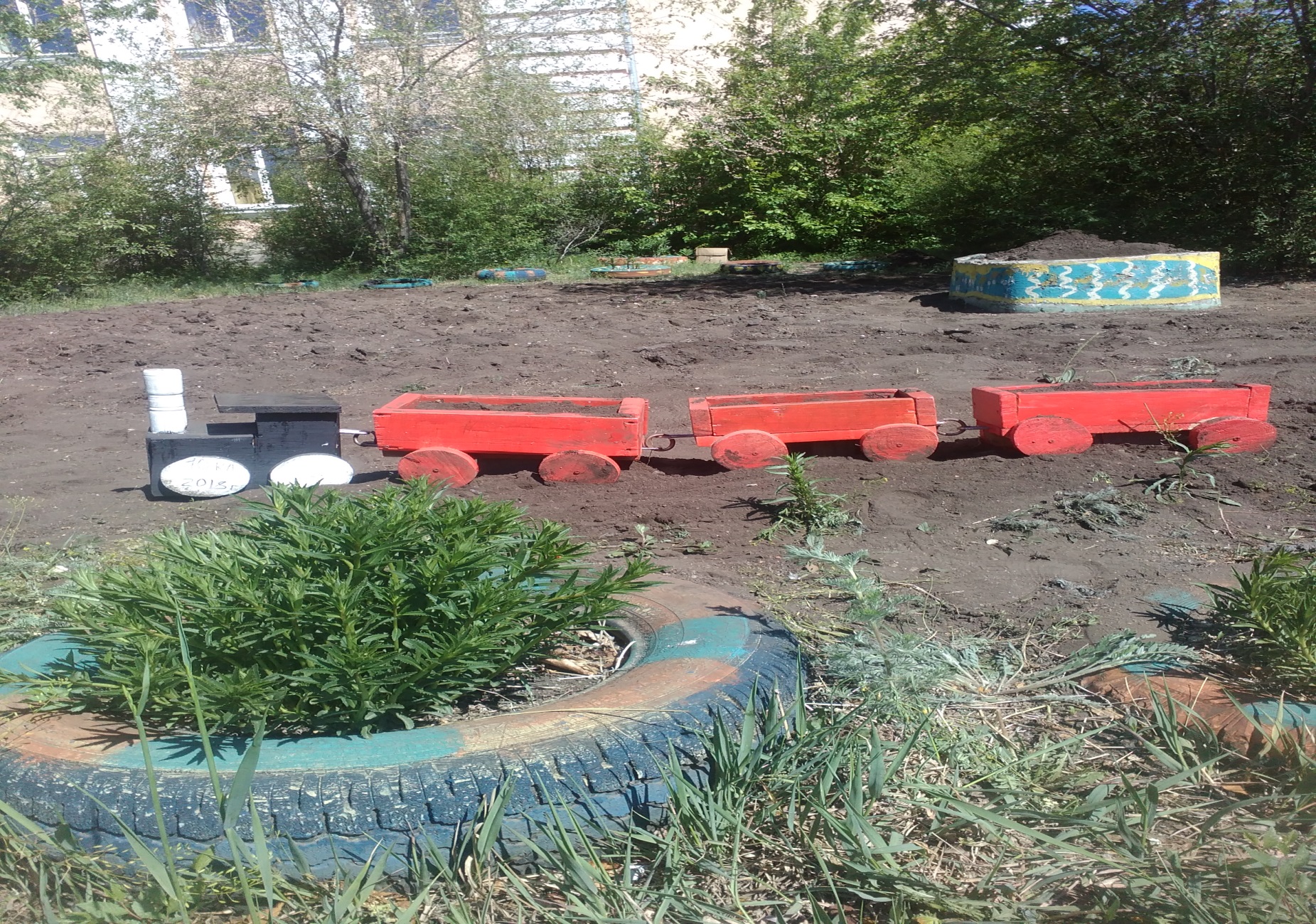 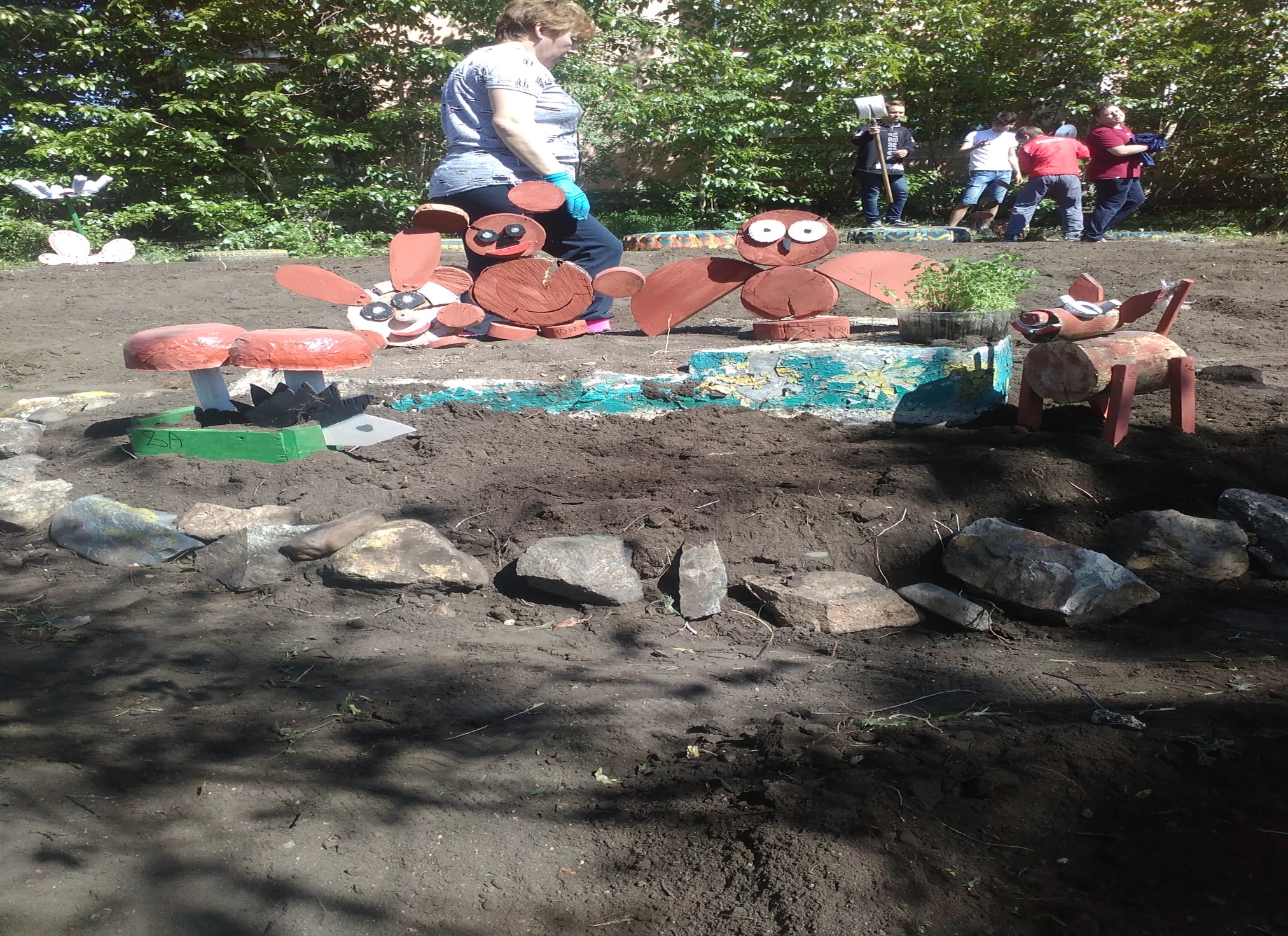 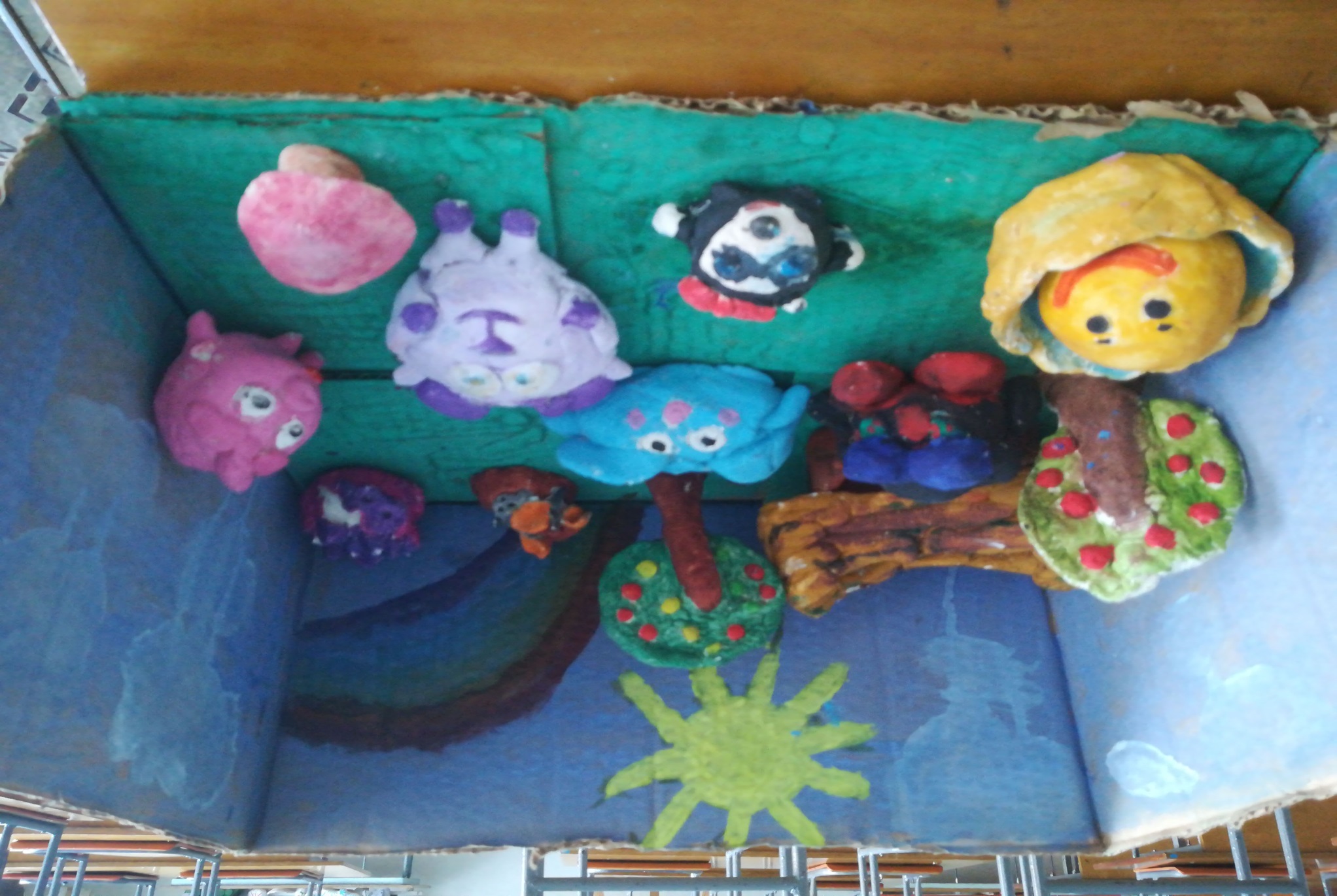 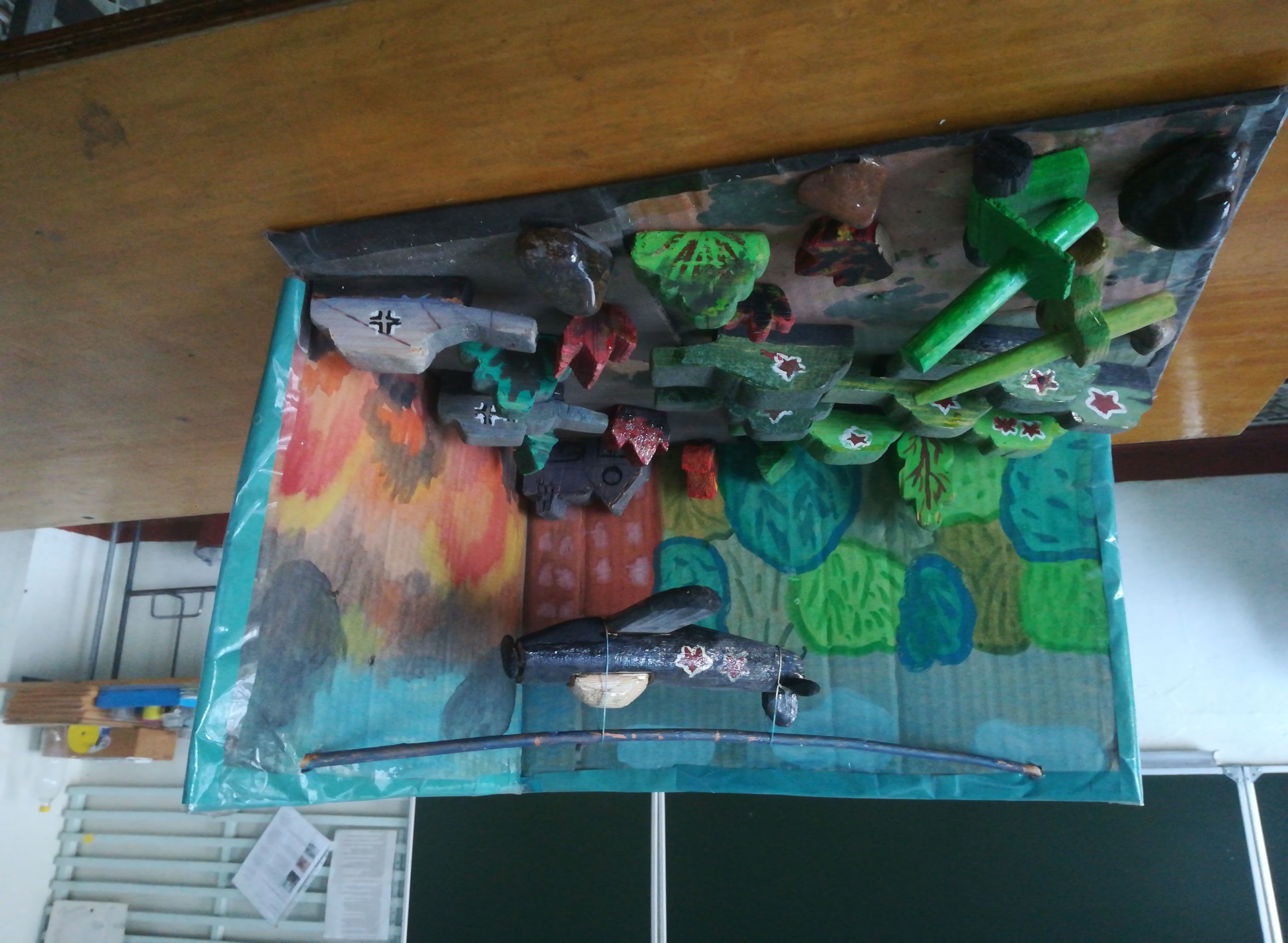 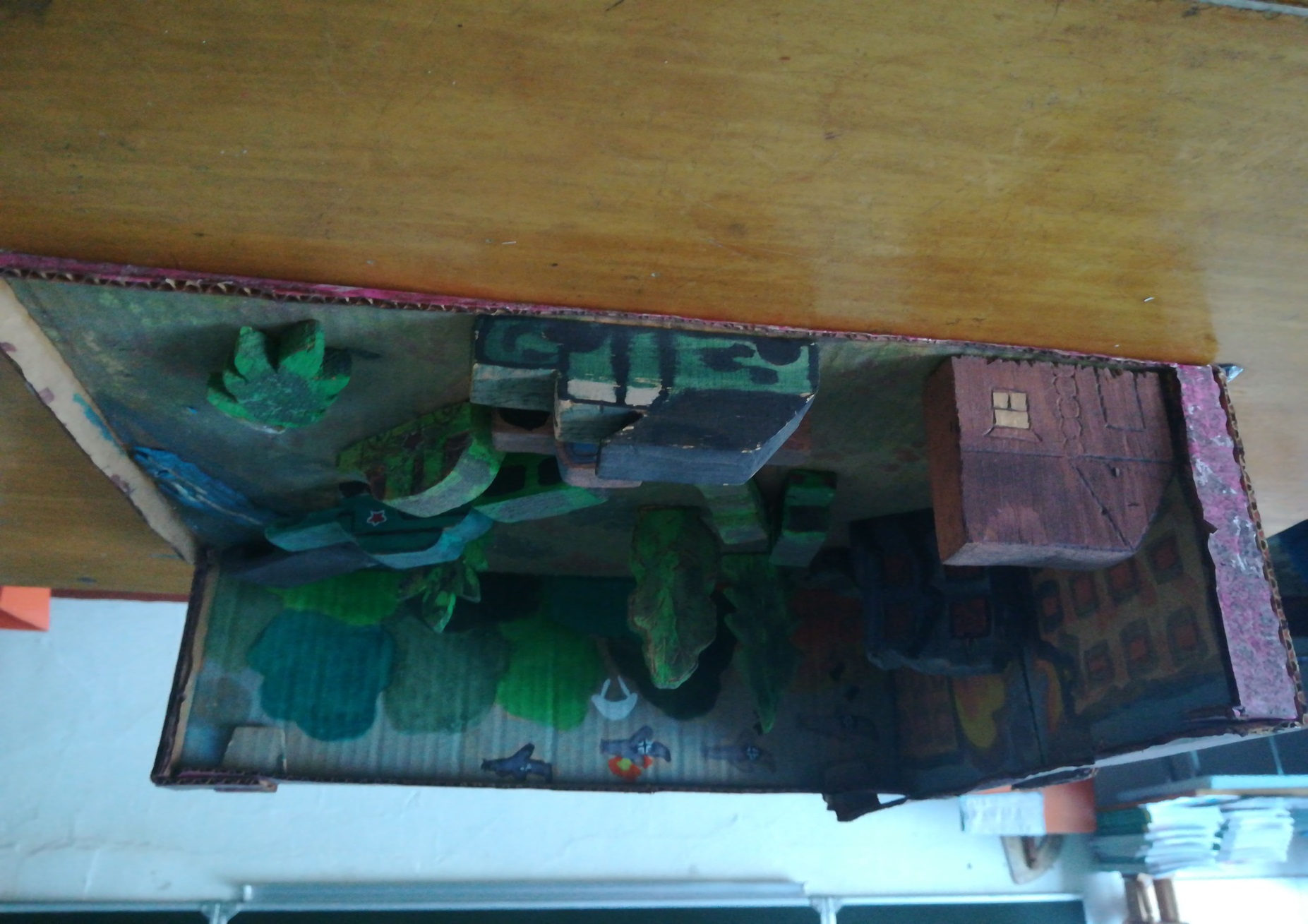 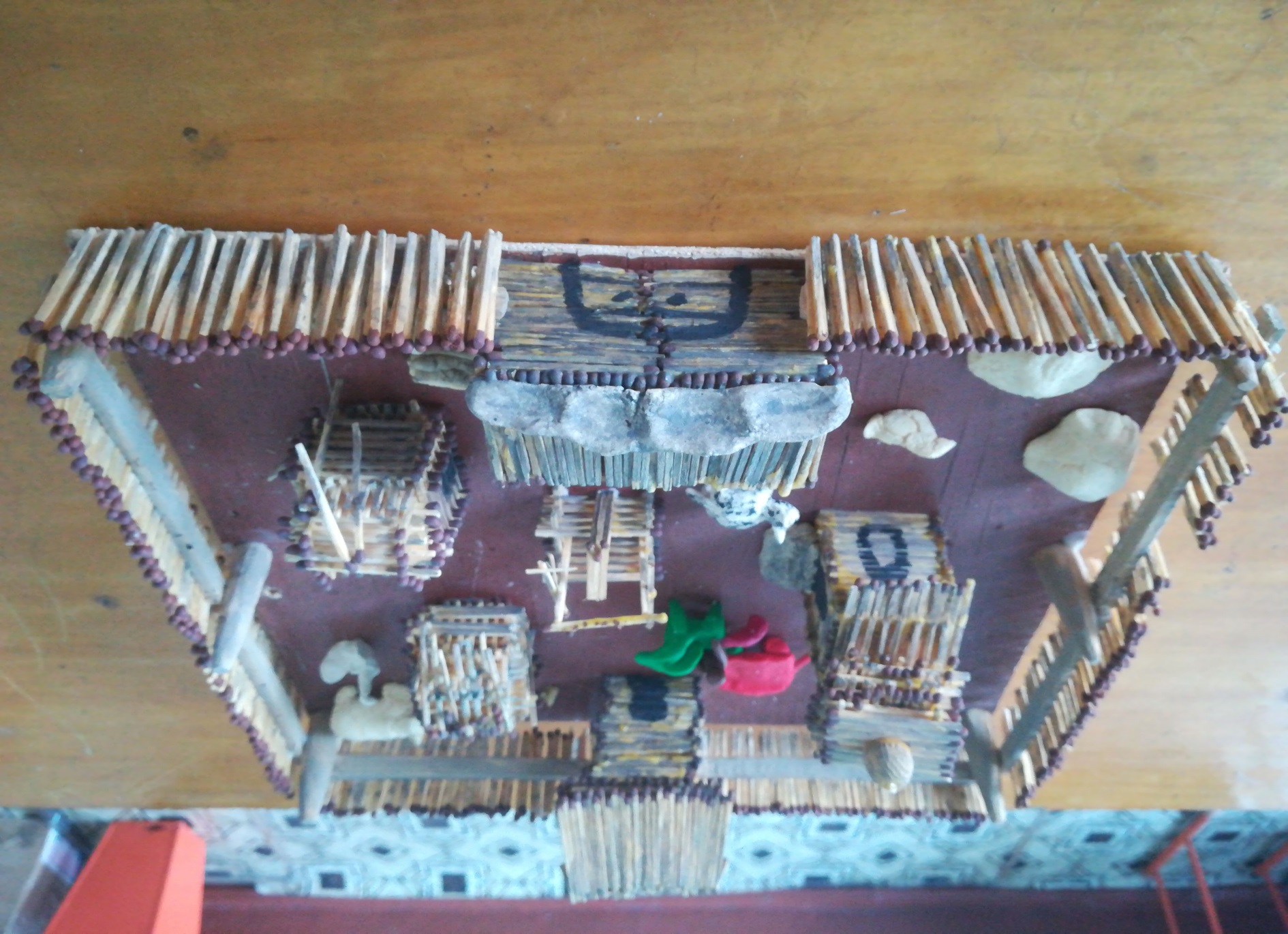 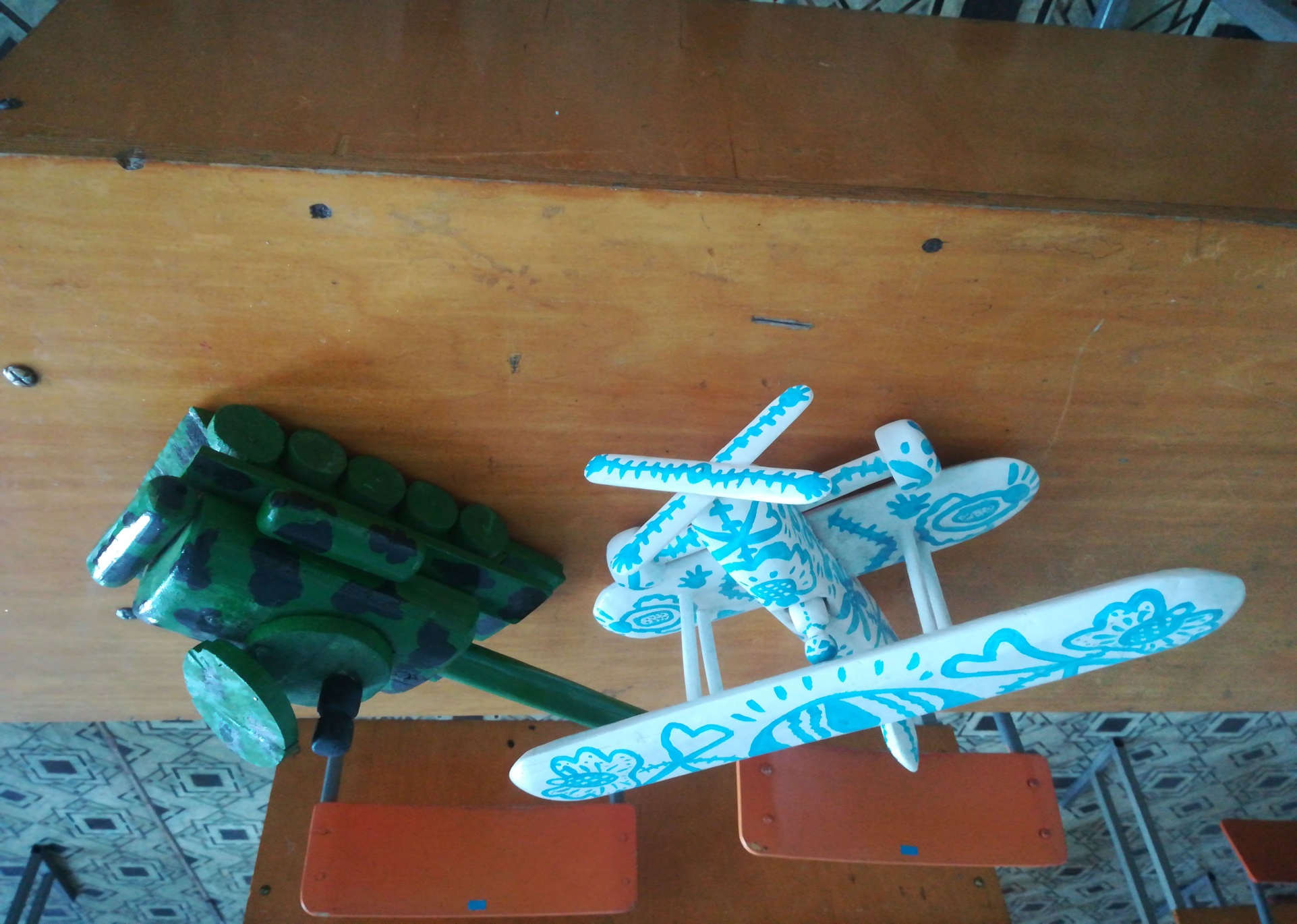 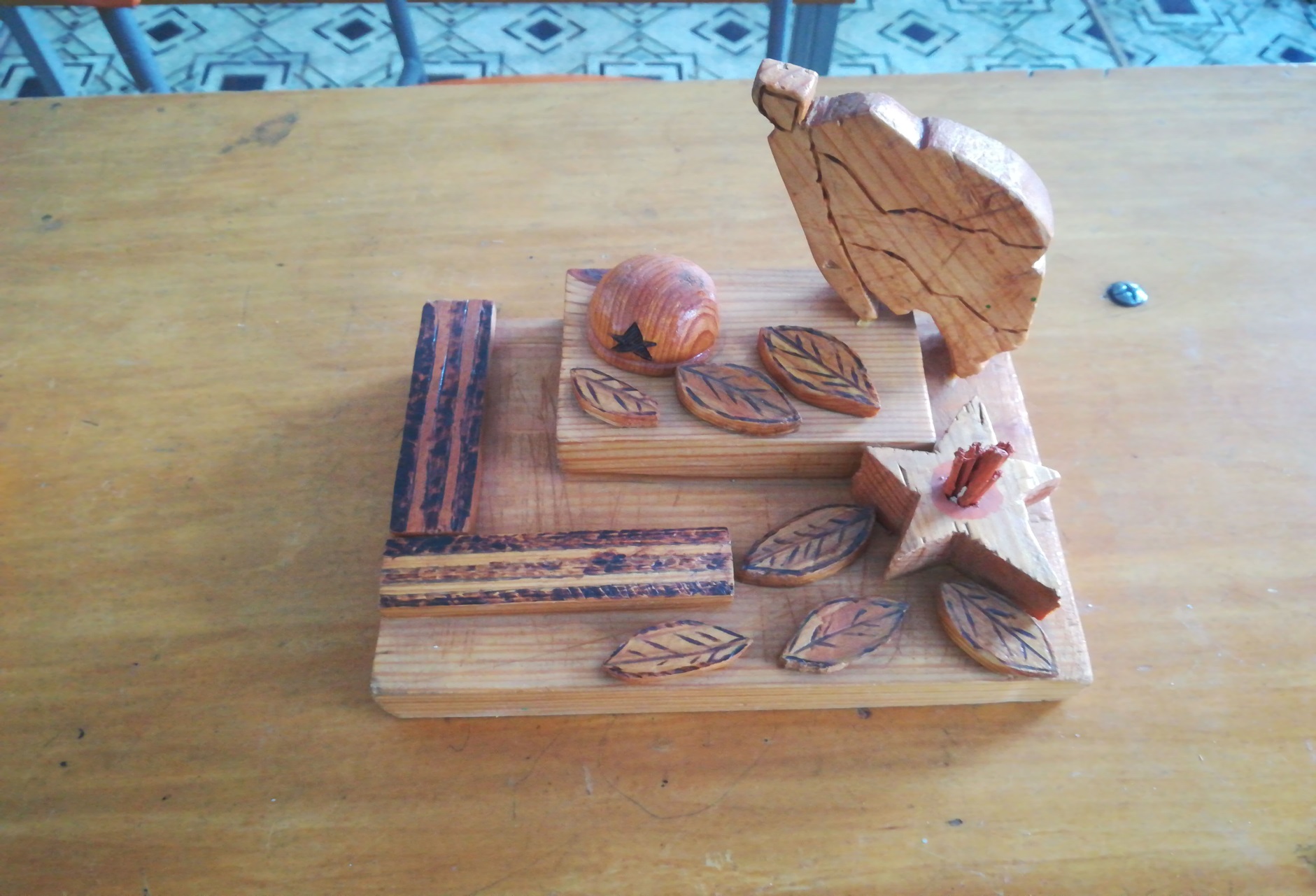 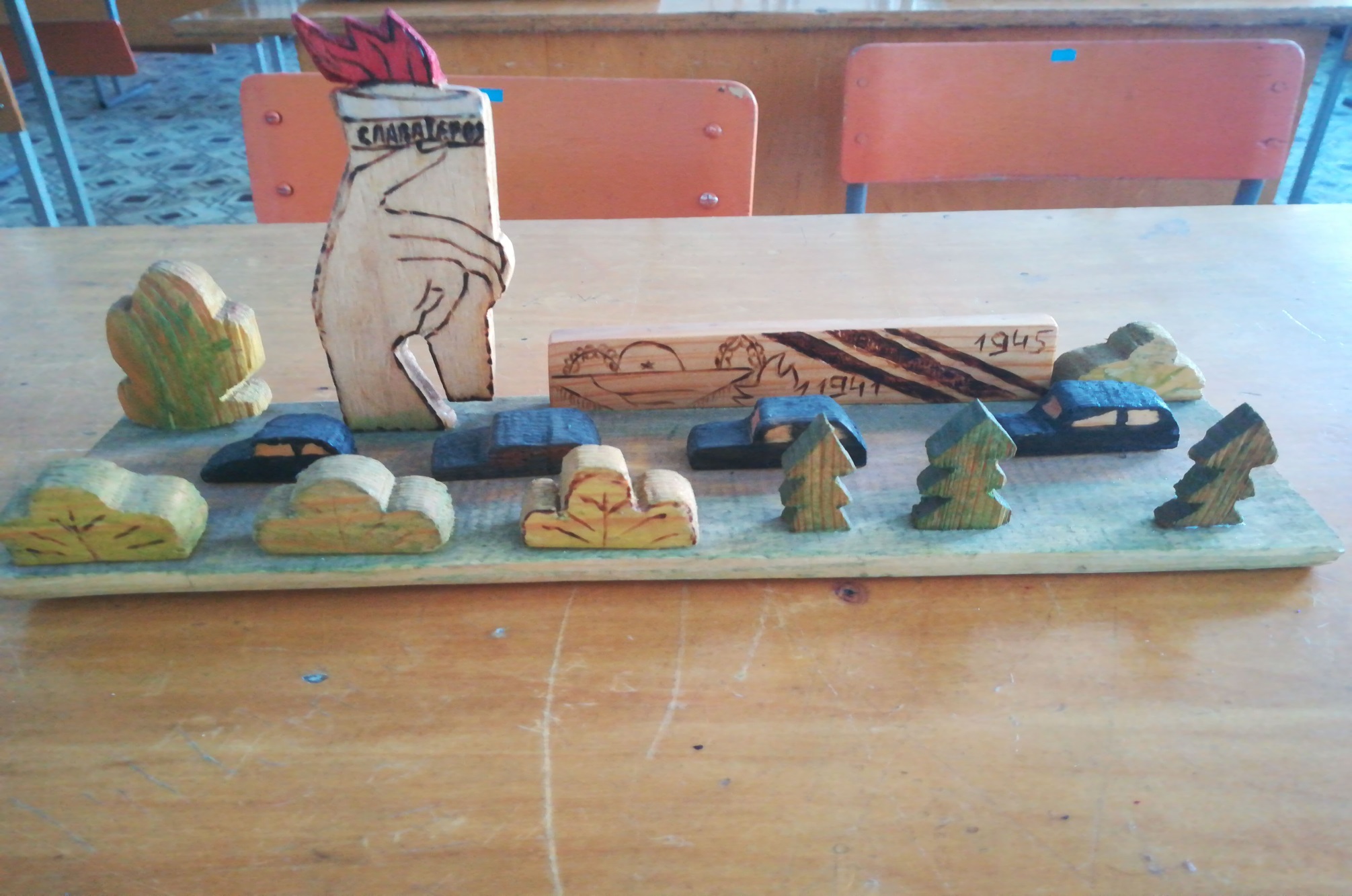 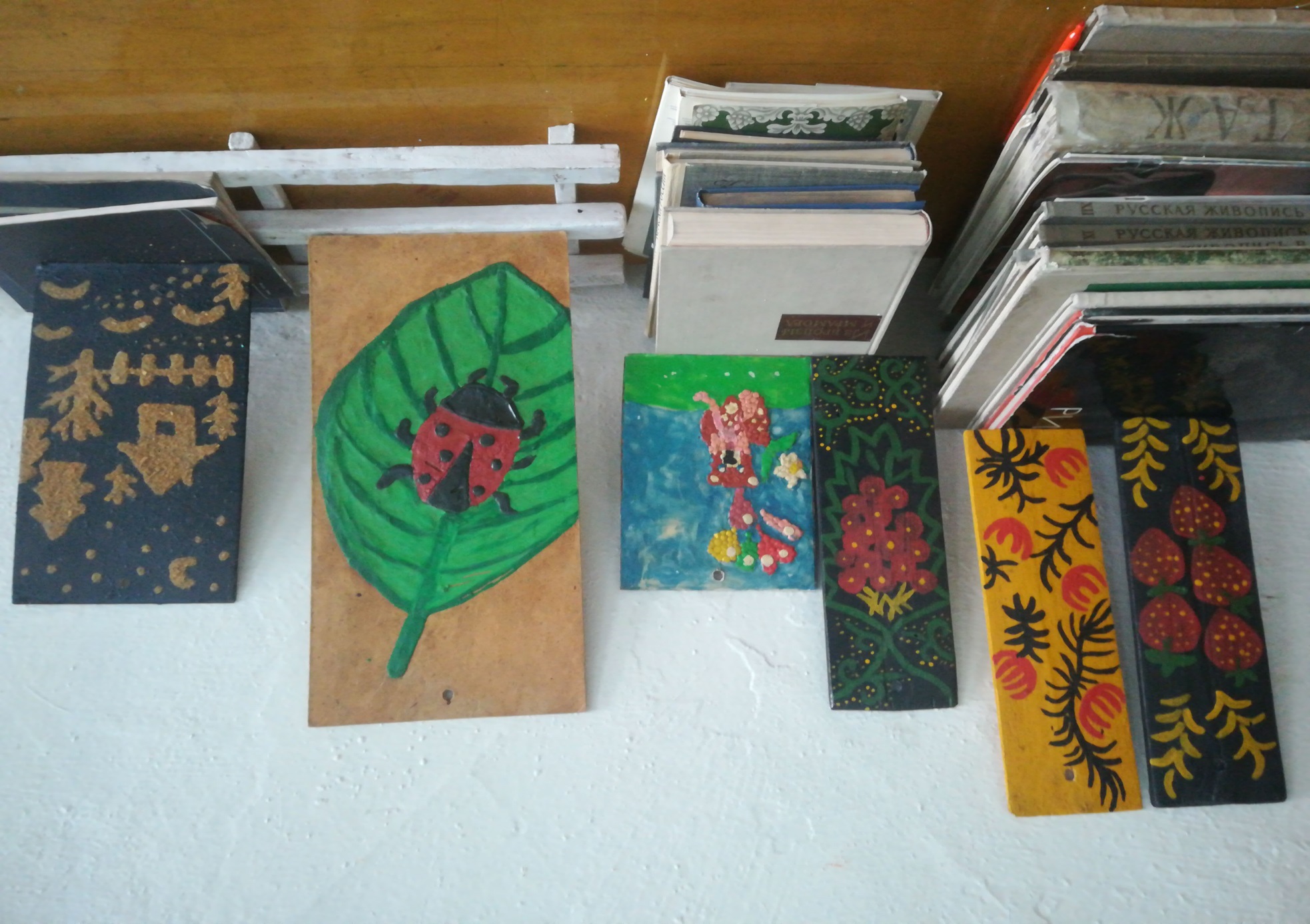 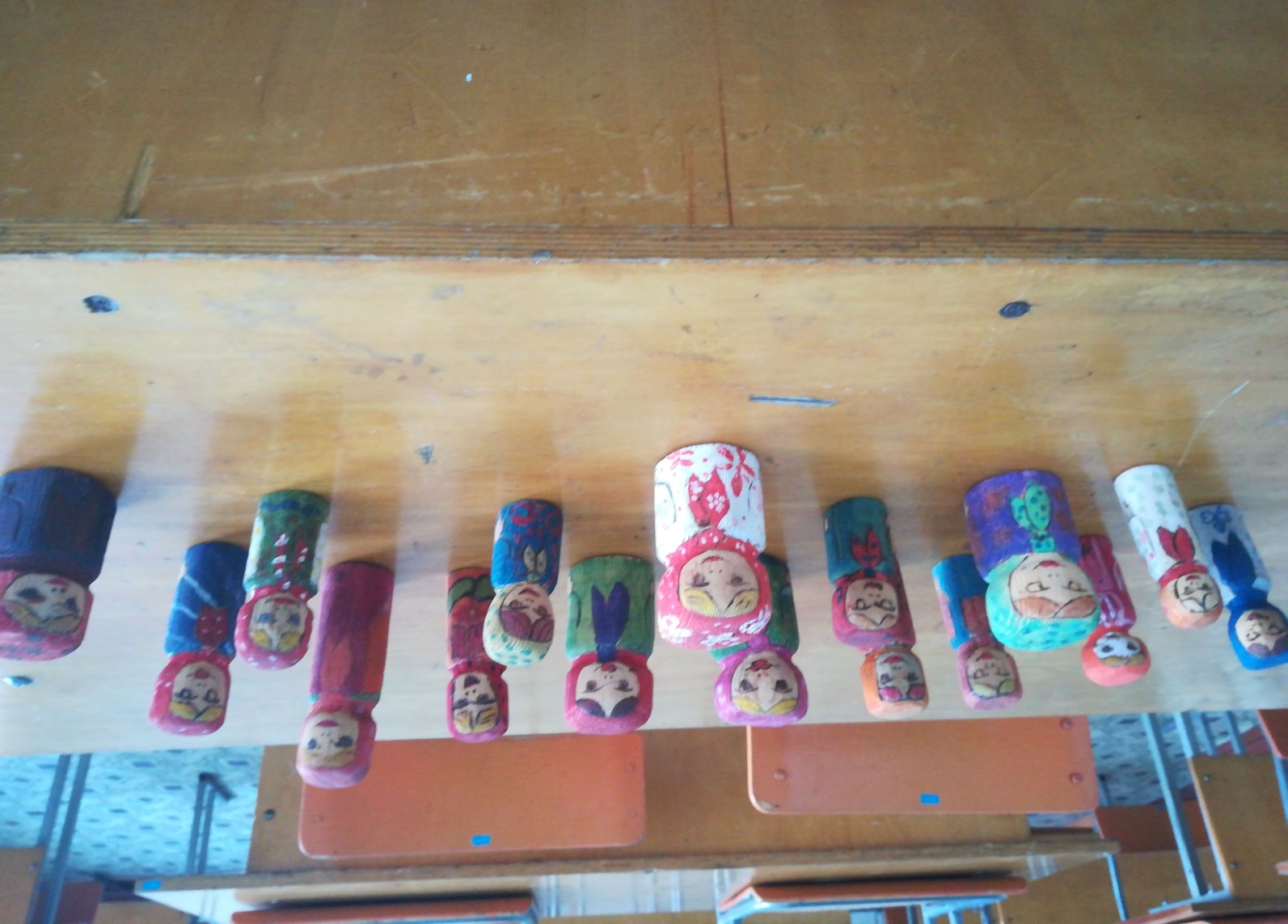 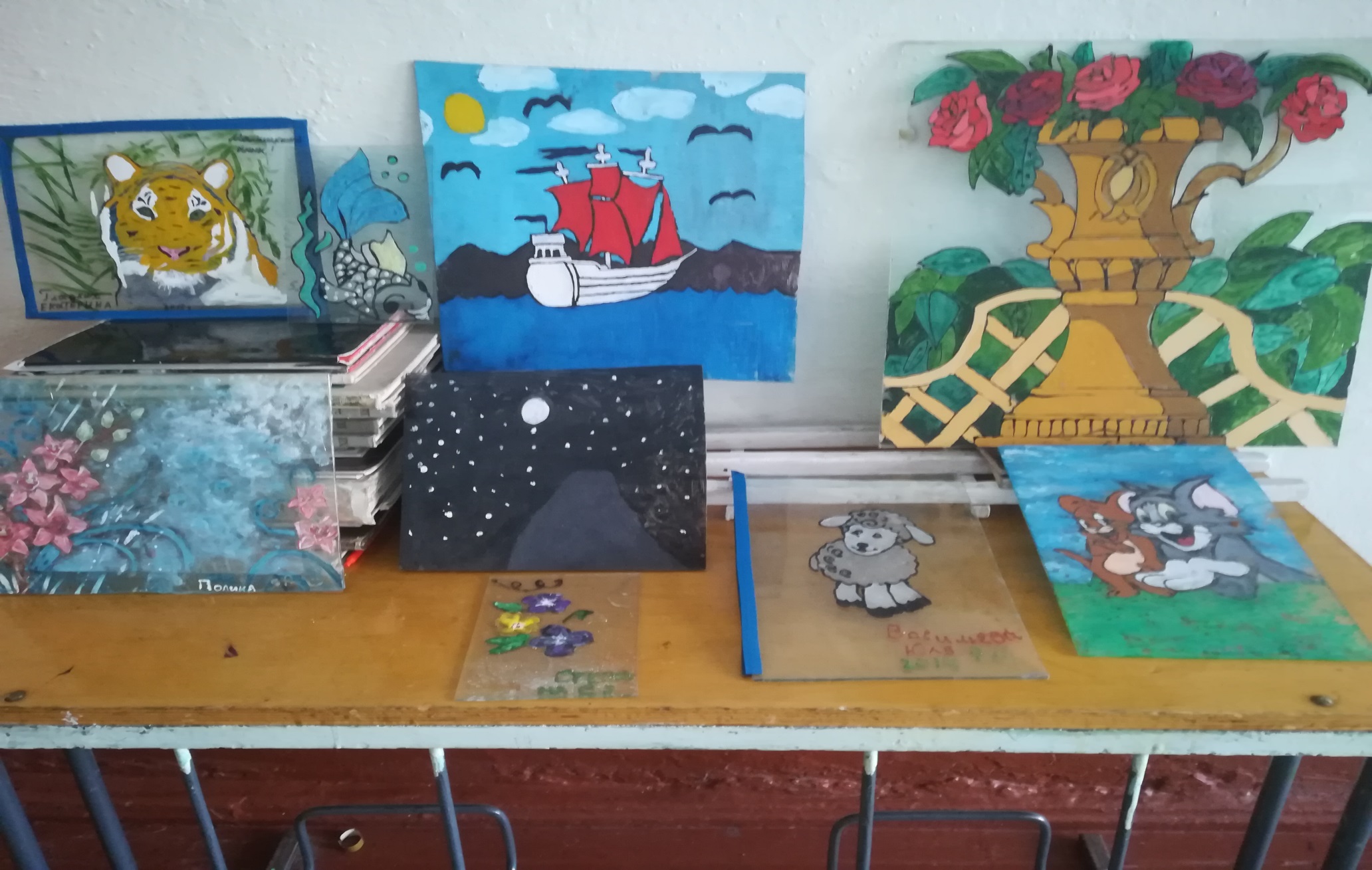 Творческие работы выполнены на уроках технологии и ИЗО.Используемые материалы: картон, пластилин, стекло, сосна, берёза, веточки, опилки, солёное тесто, спички, проволока, CD диски, папье маше.